Military Pension Division 2018:Disability and Death
Mark E. Sullivan, COL, USAR (Ret.)
Raleigh, NC
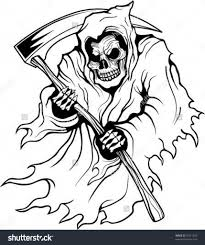 Mark.Sullivan@NCFamilyLaw.com
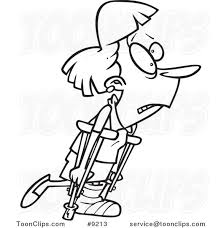 Macomb County Bar Assn.
April 2018
[Speaker Notes: Good morning; my name is Mark Sullivan.  Today we’ll be discussing the issues of Disability and Death
  By way of bkgd – ret’d Army Reserve JAG colonel, ABA Fam Law Section’s military committee. Author of The Mil Div Handbook, 2nd Ed, Aug. 2011 by ABA Family Law Section
“Why learn this, what’s in it for me?” you might say…]
Know the Basics
[Speaker Notes: I’ll be giving you the basics – the Nuts and Bolts – for understanding the issues of DISABILITY [VA disability compensation and indemnification] and DEATH
[Surv. Ben. Plan]
*Any docs that we might need?]
Gross pay, 
VA waiver, 
SBP premium, Taxable Income
RETIREE ACCOUNT STMT.
[Speaker Notes: For individuals who are already retired, this one is essential – the monthly stmt that they receive from DFAS [or USCG] showing pension & deductions – which might include the SBP premium, and a VA waiver
*any resources?]
Know the Basics - Resources
SILENT PARTNER infoletters re SBP, VA disability comp., CRDP/CRSC, Howell case
www.americanbar.org 
> Family Law Section > Mil. Committee

www.nclamp.gov > For Lawyers
[Speaker Notes: SILENT PARTNER infoletters posted re military pension division – see above URLs for location of SILENT PARTNERs

*What do we need to learn abt disability payments to retirees, and their effect on the military pension shared with the FS, or former spouse?]
news
to me!
Disability Details
Waiver of ret’d pay for VA disability $
VA is tax-free, AND…
[Speaker Notes: Waiver of retired pay for equal amount of disability compensation from VA

VA compensation is tax-free

AND, in addition [next slide]]
V.A. DISABILITY PAY=  NOT DIVISIBLE!
ION
PEN
(ditto for most of Military Disability Retired Pay)
[Speaker Notes: Disability compensation cannot be divided with former spouse.  10 U.S.C. 1408(a)(4)
Is there any question why almost all SMs choose this option?

WHEN PART OF THE PENSION IS WAIVED IN EXCHANGE FOR V.A. DISABILITY COMP, THAT PART IS EXEMPT FROM DIVISION BY THE COURTS.  IT JUST "ISN'T A PENSION," YOU MIGHT SAY.  
THE RULES FOR MILITARY DISABILITY PAY, CONTAINED IN YOUR SILENT PARTNERS, ARE EVEN MORE COMPLEX BUT ALLOW PART OF MDP TO BE DIV’D.
IF THE SM, UPON RETIREMENT, WAIVES A PORTION OF HIS RETIRED PAY IN FAVOR OF V.A. DISABILITY COMP, HE CAN REDUCE THE AMT OF MONEY HE HAS TO SHARE WITH HER THRU PENSION DIVISION.  ONLY THE NON-VA REMAINDER IS D.R.P. SUBJECT TO DIVISION.

*what’s the newest case decided by Supreme Ct in this area?]
HOWELL V. HOWELLU.S. Supreme Ct. (May 2017)
Issue = indemnification for “VA waiver”
VA waiver:
When retiree elects VA disability comp. 
for svc-connected wound, illness, injury or condition
Dollar-for-dollar waiver of ret’d pay IF…
VA rating < 50%, or
Receiving CRSC [Combat-Related Special Compensation]
[Speaker Notes: It’s HOWELL case, decided a year ago. It makes the point that - when a retiree like JOHN DOE makes that election and the conditions on this slide are met – there is a $ for $ reduction in his ret’d pay

*what’s the impact on the Former Spouse?]
VA Waiver means . . .
Share of the F.S. is also reduced
Without court approval
Without consent of the F.S.
[Speaker Notes: The result for the FS, former spouse, is often disastrous
Reduction of hundreds or thousands of dollars from the amt that Jane Doe was awarded by the court or the settlement
w/o ct approval
And w/o her consent

*how abt an example?]
Before Any Waiver . . .
50 – 50 Division
$2,000
$1,000
$1,000
W
H
[Speaker Notes: Let’s take a look at a typical case
Here Jane Doe, the FS, was awarded 50% of the military pension of John Doe]
VA Waiver means . . .
Tax-Free VA Dis. Compensation
50 – 50 Division
With 40% VA Rating
$2,000
$2,000
$1,000
$1,000
$700
$700
$600
W
H
H
H
W
[Speaker Notes: However, John Doe later elected VA dis. comp.
He made a choice. He decided to be paid tax-free money from the VA, and he knew that he was waiving ret’d pay to do so. Not forced upon him. Pension was not “converted”
If his VA rating is 40%, then that’s abt $600/mo.
Reduces the $2000 by $600
The remaining $1400 is div’d equally b/w the parties
But John gets his add’l $600 fm the VA, making his total $700 + 600 = $1300
While Jane still has only $700]
Howell - Facts
1991 – divorce in AZ, 50-50 pens. division
1992 – H retired fm USAF
13 yrs later, diagnosis of VA disability
20% rating = $250/mo 
Military pension = $1,500/mo
Reduction for ex-W = $125/mo
[Speaker Notes: To understand and analyze a Howell-type case … let’s review the FACTS in the Howell decision [here they are on the screen – more facts next slide]]
Howell - Facts
Ex-W moved for enforcement
Judge ordered indemnification
Upheld in AZ Ct. of App., Supreme Ct.
Reversed by US Supreme Court
[Speaker Notes: And here are the litigation & appellate facts, as outlined by Justice Stephen Breyer, who wrote the opinion

*WHAT DID JUSTICE BREYER RULE?]
Howell  - Ruling & Rationale
USFSPA [Uniformed Services Former Spouses’ Protection Act]* exempted VA disability comp. from division
Mansell case** barred div’n of waived military ret. pay as marital property upon divorce
This case involves, in effect, div’n of waived mil. ret. pay = INDEMNIFICATION BARRED
*10 U.S.C. 1408         **U.S. Sup. Ct. 1989
[Speaker Notes: Justice Breyer’s ruling noted that the USFSPA excluded VA disability compensation fm DRP
It also mentioned the holding in 1989 Mansell decision, shown here
The 3rd bullet point, then, represents the conclusion drawn by the Supreme Ct – even when retiree elects VA decades after the judge’s initial weighing and balancing in the property division [or that of the parties - in a S/A]…
an indem. order awarding damages for waiver of mil. ret. pay as marital property is barred.
*Does this means that ct cannot attempt to enforce its own orders? Or that all attempts to order indemnification MUST FAIL?]
Indemnification = D.O.A.?
Indemnification
[Speaker Notes: MES – Or that all orders for indemnification are invalid?

Is indemnification how dead on arrival for all the judges in Michigan?]
Howell – Return to the Facts
No contractual indem. clause
No prior court order for indemnification
[Speaker Notes: For the moment, the jury’s out on that question.  To figure out the verdict, let’s all return to the facts of the Howell case with a BIIIIIGG magnifying glass!
NOTE THAT:
-Most of our cases are settled, not tried.  Was there an express contractual indem. clause in Howell? NO
-Very few court orders are appealed.  Was there an unappealed initial indem. order in Howell? NO – Mr. Howell appealed immediately when the judge ordered indem, rt up the SCOTUS]
REMEDIES FOR THE F.S.
Agreement to indemnify
Insert in the settlement:
“If anything reduces W’s share or amt. of the military pension, H will promptly indemnify her as to any losses she suffers in consequence thereof.”
Indemnification allowed: by contract [EXPRESS CONTRACTUAL INDEMNIFICATION]
[Speaker Notes: The Howell case doesn’t say that express contr. indem clauses cannot be used, may not be enforced
Here is an example of such a clause
Enforcement of such a clause means that ct can rule that it is not dividing waived mil ret pay as marital property, 
Rather, the court is merely ordering the retiree to uphold his agreement to indemnify
Contract law is a state court matter – not an issue of constitutional dimensions; parties are free to contract for indemnification, and there are hundreds of state ct cases upholding this principle.  Express contract. indem. was not the issue in Howell]
REMEDIES FOR THE F.S.
If prior S/A or MSA [incorporated into div. decree] w/ indemnification clause 
- OR -
If prior order requiring indemnification
AND no appeal -
Indemnification allowed: by res judicata
[Speaker Notes: The other remedy for the FS is when one of these two conditions applies
In that situation, the prior court order is upheld on another principle not at stake in Howell – res judicata
Some of you haven’t heard that term since law school, I’ll bet – and in my own case, that’s when dinosaurs ruled the earth
Res judicata is alive and well today.  It is a solid basis for the court ordering indem.  The most common example would be a settlement incorp. into a div decree which included language about H reimbursing W if any red. in his ret’d pay
Let’s tease out the argument for “indem. by res judicata” from three SCOTUS decisions]
Res Judicata, Part One
FN 5, Mansell v. Mansell:
 “Whether the doctrine of res judicata, as applied in California, should have barred the reopening of pre-McCarty settlements is a matter of state law over which we have no jurisdiction.”
[Speaker Notes: The first S. Ct decision is Mansell itself, 1989 – go to FN 5, where you’ll see this OPEN INVITATION to the cts of Calif. to review the case and decide it on basis of res judicata – that is, 
-Major Mansell had agree to divide any VA disability pay he rec’d
-that agt was incorp into the disso decree
-And he didn’t object or appeal till yrs later, when he retired, and he discovered that he’d actually need to comply with the terms of the disso decree requiring pmt to his EX.
*what’s the second part of the analysis?]
Res Judicata, Part Two
Subsequent history of Major Mansell’s case in cts. of Calif. and above –
Remanded
Ruling again to divide the waived military pension
Aff’d in Calif. appellate courts based on res judicata
Second pet. for cert. by Major Mansell = DENIED
[Speaker Notes: Second S.Ct. decision is what happened after the initial Supreme Ct Mansell decision
The case went back down to the cts of Calif. upon remand
And then it went back up again to the US S Ct
Cts below upon remand had clearly held that the waived mil ret pay was being divided on the basis of res judicata, not as division of community property
S Ct denied the second Cert Petition of Major Mansell.
Issue at stake was res judicata, not subj. matter j/d. If the latter, there would have been no j/d to divide, and petition would have been granted.

*And what’s the third pt of the analysis?]
Res Judicata, Part Three
Sheldon v. Sheldon, 456 U.S. 941 (1982)
Lower courts in Calif. divided military pension
H didn’t appeal on basis of preemption
3 wks later McCarty decision – can’t divide mil. pension due to preemption
Calif. courts refused rehearing [res judicata]
H’s appeal => dismissed for lack of a substantial fed. question
[Speaker Notes: This is 3d S. Ct. case for recognizing that ct may use res judicata as a basis for requiring reimbursement or indemnification for the FS – a US Supreme Court decision from 1982 as to a Calif court ruling on  preemption by fed. law
Judge divided mil pension, just 3 wks before McCarty decision, which held that fed. law preempted division.
The lower courts clearly ruled that H had not appealed that point, and he was barred from challenging it now due to res judicata
H appealed directly to the US Supreme Ct. The appeal was was dismissed for lack of a substantial fed. question
That is a ‘merits decision,’ not just a discretionary denial.  A decision on the merits. Even when fed preemption bars division, an unappealed order = res judicata, which will be upheld as not constitutional issue.  This is not subject matter j/d.
*What’s a judge to do? What are the options?]
Alternatives for the Judge
Justice Breyer’s thoughts –

??
[Speaker Notes: There’s two different sources for the answer to that question.  ONE is the analysis which I’ve just given you: the court may use -
*express contractual indemnification, when it exists, or 
*RES JUDICATA, when it exists…
to accomplish the FS’s reimbursement for a drop in the share or amount of ret’d pay which was ordered.
TWO is to see what Justice Breyer told us in the Howell opinion how to deal with the unfair results of this indemnification prohibition.
Let’s listen to Justice Breyer for a moment, and then you tell me which of these 2 approaches makes more sense]
Alternatives for the Judge
Justice Breyer’s thoughts –
“Take possibility of reduced ret. pay into acct. in valuing the property”
HUH?
What does this mean?
HOW do you calculate the chance of later VA election when John Doe is still on active duty?
Or ret’d but 13 yrs away from getting VA rating?
“Show me the algorithm!”
[Speaker Notes: Here’s the way Justice Breyer thinks abt the potential remedy:
You look at it like a valuation problem
With potential for reduced value for the pension, due to the VA WAIVER, you assign pension to John Doe, the SM, and put other assets into Jane Doe’s column
PROBLEMS: Usually no assets to put in her column, no other property to divide
Also – if you’re supposed to make a det’n on a future disability rating and amt of VA disability comp… HOW in the world do you guess-timate the VA rating for John Doe at retirement when John’s still on A/D?
Or when he’s ret’d but, as in the Howell case, still more than a decade away from getting a VA rating? 
How does ct know whether he’ll get a VA rating – let alone, what the rating will be!
Who has a crystal ball around here? Or, as our friend Tom Cruise would say, “Show me the algorithm!”]
Alternatives for the Judge
Justice Breyer’s thoughts –
“Well, there’s always alimony…”
HUH? [again…]
Since when is alimony the re-work shop for property division?
What is the spouse waived alimony? Or is not eligible for it due to her own income?
Can the court award thru spousal support the amt of pension share that the FS has been shorted?
Going in the back door when front door barred…?
[Speaker Notes: Justice Breyer also had these thoughts about what to do to remedy the injustice…
“There’s Always Alimony” – reminds me of Casablanca, when Rick says to Ilse on the runway: “We’ll always have Paris!”

FLA and WN do allow make-up alimony to remedy a shortfall when there’s a VA waiver. Collins case in Md. allows the ct to reserve alimony against the day when a VA rating destroys the FS’s pension share.
-but- 
Fall 2016 Cassinelli case, Calif., however, says that alimony cannot be used as a make-up for pension amt lost when SM waives mil ret pay to get VA disability compensation.
AND that’s basically the approach in NC as well.
Back to Justice Breyer and the Howell opinion…]
Alternatives for the Judge
Justice Breyer’s thoughts –
??????


a STAR TREK issue!
[Speaker Notes: More like a STAR TREK issue
HOW?
Most famous line from the series?
“Beam me up, Scottie!”
Yes – but what’s the rest of the sentence?
“Beam me up, Scottie – there’s no intelligent life here!”
Nothing that Justice Breyer said makes sense for the family lawyer.


*What are some practical solutions for the trial judge, or for the parties?]
Alternatives [cont’d]
Present value setoff – John gets the pension, Jane gets the house!
Unequal div’n of property to acct. for award to F.S. of “unstable asset”
Re-open the property division (if VA dis. comp. taken after init. div’n)?
Reservation of alimony ??
[Speaker Notes: Here are sev’l possibilities for judges faced with a HOWELL problem. None is a perfect solution.
- Problem with re-opening is equal parts practical and procedural. 
*Practical problems with re-opening the entire property division when some time has elapsed after the initial distribution: where’s all the property, and the debts, which were divided?
*how to re-open under Rule 60?
*Now I don’t know abt Mich. – but NC law won’t allow indefinite reservation of alim., but [if alimony not waived] the law would let judge modify alimony later on if subst. chg of circumstances, which can include reduced stream of income from pension.

*Any Michigan cases to discuss?]
Mich. Cases - Indemnification
McGee v. Carmine, 802 N.W.2d 669 (Mich.  App. 2010)
1989 consent order
FS to get 50% of disposable ret’d pay
Future elections that might harm FS – retiree not to make any benefit election which would reduce monthly pension w/o FS consent
[Speaker Notes: Yes, I have two of them – the 2010 Megee v. Carmine case, and the 2018 Foster v. Foster case

First let’s look at the basic facts of the 2010 case, Megee v. Carmine
Shown here on this slide]
Mich. Cases - Indemnification
McGee v. Carmine, 802 N.W.2d 669 (Mich.  App. 2010)
In 2008 retiree applied for CRSC [Combat-Related Special Compensation]
Judge ruled that FS was to get half of pension regardless of what elections he chose to make
[Speaker Notes: Despite the court’s order, retiree applied for CRSC, which effectively wiped out the pension but gave him an ADD’L source of tax-free $ from the DOD.

Judge didn’t like that, as you can see]
Mich. Cases - Indemnification
McGee v. Carmine, 802 N.W.2d 669 (Mich.  App. 2010)
Retiree req’d to reimburse former spouse for share of retirement waived for disability
Order cannot require payment from disability benefits
But veteran can pay from disability if desired – or any other source of $
[Speaker Notes: COA ruling required the mil. retiree to reimburse former spouse for share of retirement waived for disability
…and, although prohibiting order requiring payment from disability benefits, holding that veteran can pay from disability if desired, or any other source.]
Mich. Cases - Indemnification
Foster v. Foster, 2018 Mich. App. LEXIS 809 (unpub.)
2008 consent div. decree
…required retiree to indemnify FS if ex-H rec’d increased disability pmt which reduced pension-share pmts to FS
Remanded by Mich. Supreme Ct. for review in light of Howell case
[Speaker Notes: Followed just recently by FOSTER case in the COA. Here are the basic facts
Initial ruling that affirmed trial court’s finding of contempt was vacated and case was remanded from Mich. Supreme Court for review in light of Howell decision of US Supreme Court (May 2017). 
COA found that ex-H became entitled to CRSC and that eliminated the CRDP which he was receiving, thus diminishing the FS’s share of the pension.]
Mich. Cases - indemnification
Foster v. Foster
COA noted that ex-H never appealed the divorce jmt “nor has he moved for relief from that judgment.”
“Thus he is engaging in an improper collateral attack on the divorce judgment.” 
Also statutory construction analysis by the COA
[Speaker Notes: COA noted that ex-H never appealed the divorce jmt “nor has he moved for relief from that judgment. Thus he is engaging in an improper collateral attack on the divorce judgment.”  
Court then went on to affirm trial court’s contempt ruling based on statutory construction – VA disability CRSC, CRDP, Title 10 & a lot of other details that we can’t go into right now without putting everyone to sleep and grievously overstaying my welcome…
 
 COA affirmed the trial court’s ruling.]
And so. . . ? ?
B.L.U.F.
Summary
“In conclusion…”
The “Take-Away”
[Speaker Notes: At this pt you’re probably asking:
-So where are we now?
-Where are we going with this?
-And, most important … When is this part of program going to be over??

When you evaluate the claim that Howell is the DEATH KNELL for indemnification, you will find  that the claim is …]
The Death of Indemnity?
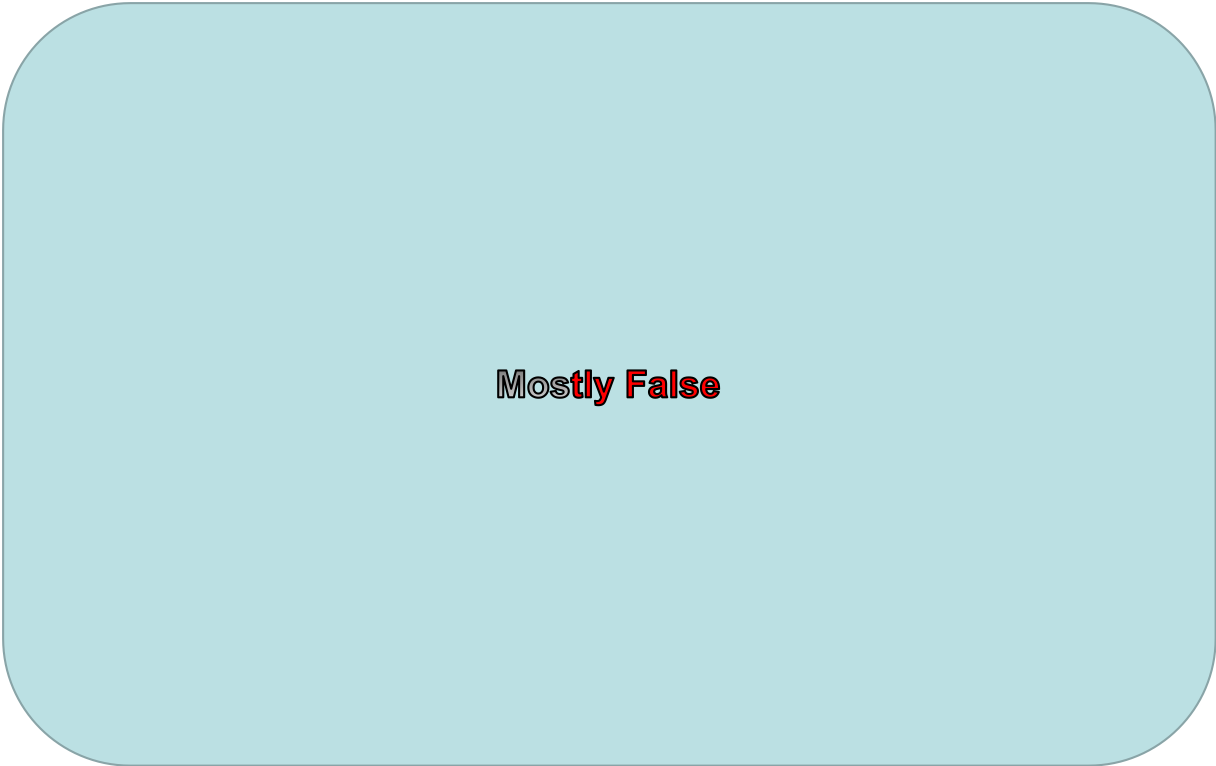 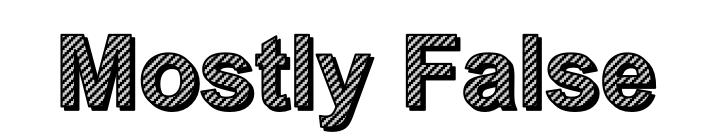 [Speaker Notes: MOSTLY FALSE.
I’ve shown you the Side Door and the Back Door for getting into the house of indemnification
Only times when the servicemember/retiree will win the argument, in a Howell-type case, are these:
When there is an initial contested trial, and div’n of the pension, and indem. order by judge at that time, OR
When there is a div’n of pension, by agt or ct order, with no indemnification terms at all, and then a later ruling by the ct ordering indem.
In either case, IF THE RETIREE OR SM appeals, he will win on appeal if he goes that far.
*What can we write for an indem. clause to protect the FS?]
How to protect the non-military spouse from VA waivers
Indemnification Clause
DON’T SAY “John will take no action…”
DO SAY “John will compensate Mary…”
[Speaker Notes: When John Doe is the SM/retiree and Mary Doe is the former spouse, her atty MUST protect her with an indemnification clause in the property settlement or separation agreement
The operative wording is A compensates B, as we’ll discuss in a minute.
Saying “John will take no action” probably won’t work, for two reasons: 
*John has a statutory right to apply for VA disability compensation, and Congress preserved that in FSPA by stating that VA disability pmts are not divisible.
*And, second, John is gonna do this anyway, even if there were NO such statutory protection.  In the history of the world after FSPA was passed in 1982, only ONE retiree ever elected NOT to go with VA disability compensation instead of retired pay… and he was later found to be insane!  
If it’s NONTAXABLE and it’s NOT DIVISIBLE, then John’s gonna sign up for it!]
Indemnification Clause
State facts, assumptions [“John is COL with over 18 years’ service in Army, will receive pension based on longevity after at least 20 years of service.”]
[Speaker Notes: You should also recite the specific facts of the case at present.  If the case “goes South” later on, the judge will be VERY happy if you have stated what assumptions and facts you’re using to come up with the indemnification duty.  

The worst cases, decisions, results come from agreements or settlements which have NO information on what the facts were when the agreement was reached, what the parties thought, assumed would happen.  This leaves a lot of guesswork for the judge, and that’s not good.

Set down this information; tell what’s going on.  This is part of the bargain these parties are reaching!]
Indemnification Clause
State facts, assumptions [“John is COL with over 18 years’ service in Army, will receive pension based on longevity after at least 20 years of service”]
State intent [“Mary to get unreduced share of pension based on years of service”]
[Speaker Notes: Also tell what is expected.

In these kinds of cases, the parties often assume that the pension will be totally based on years of service – or longevity – rather than disability pay, either VA disability or military disability retired pay.

Go ahead and say that also.]
Indemnification Clause
State facts, assumptions [“John is COL with over 18 years’ service in Army, will receive pension based on longevity after at least 20 years of service”]
State intent [“Mary to get unreduced share of pension based on years of service”]
Don’t call it Disposable Retired Pay – that limits her share b/c VA is excluded from DRP
[Speaker Notes: It’s a major mistake to define what Mary gets a share of as DISP. RET’D PAY, since that term means gross pension minus VA disability, military retired pay.  DRP, as it’s called, is a term of art referring to what DFAS will divide.

Call it the military pension, call it military retirement benefits – these are broader than DRP and, if you’re representing the nonmilitary spouse, these are the benchmarks you need to use.]
Indemnification Clause
State duty of SM/retiree [“John will compensate Mary for any loss which she suffers if there is any reduction in her share of the longevity pension.”]
[Speaker Notes: Try to put a succinct statement in the agreement as to what duty the SM has.  He has a duty to pay his wife if she suffers any diminution in her share of the pension.  If that’s what you want to do, then say that!  Here is an example of a very simple clause saying this.

*Now it’s time to switch subject and talk about …[CLICK to go to next slide]]
Disability and DEATH…
[Speaker Notes: …the DEATH part of this presentation!

MES- fair enough.  I didn’t want you to think that I might have… [CLICK]]
?
?
?
DID YOU FORGET SOMETHING?
?
?
[Speaker Notes: Forgotten the very important topic of survivorship and the military pension.  For purposes of this PPT presentation, let’s just call this… [NEXT]]
For those left behind -
S.B.P. [Survivor Benefit Plan…?]
or  Single Biggest Problem????
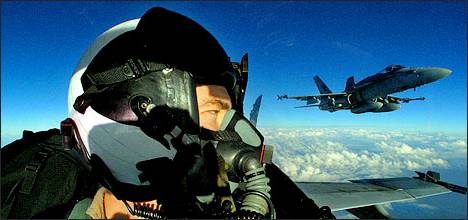 [Speaker Notes: THE “Single Biggest Problem?”  Well, when you look at the cases in which this asset is overlooked, that title would certainly make sense
Whichever way you define it as shown here, SBP is part of that info you need to give yr client]
SBP – Single Biggest Problem?
SBP = 10 USC 1447 et seq.
Benefit at death of retiree/SM = 55% of base amount
Cost (fm retired pay) = 6.5% of base amt for “spouse/former spouse coverage”
[Speaker Notes: THE BENEFIT IS 55% OF THE SELECTED BASE AMT, WHICH MAY BE ANYTHING FM $300 A MONTH UP TO THE RETIREE’S FULL PAYCHECK
THE COST IS 6.5% OF THE BASE AMT FOR FORMER SPOUSE COVERAGE]
SBP DEFINED
Court  can  order  SBP  coverage
Without it, payments to former spouse end at the retiree's death
Unitary – cannot divide, share with your NEW spouse!
[Speaker Notes: FEDERAL LAW ALLOWS STATE COURTS TO ORDER SBP COVERAGE

HERE ARE THE CONSEQUENCES IF IT’S OMITTED.

IF JOHN DOE, THE SM/RETIREE, IS YOUR CLIENT, THEN SAY: SORRY, JOHN - YOU CAN’T SPLIT SBP WITH YOUR EX AND YR NEW SWEETIE; THIS IS A UNITARY BENEFIT!
YOUR EX OR YOUR NEXT!]
SBP DEFINED
Premiums come “off the top” before DRP (if court-ordered) 
Avoid SGLI as alternative (Ridgway case)
[Speaker Notes: Premium comes off the top, subtracted from Gross, along with VA disability, to arrive at DRP.  So there’s a small tax break for the parties


No way you’d want to use SGLI, Servicemembers Gp Life Insurance, as an alternative.  1981 supreme court decision in Ridgway states that only the SM may decide on who the b’y will be – no court order or agreement will be honored if in conflict with the written b’y designation of the SM]
TYPICALCLAUSE???
“MARY DOE SHALL RECEIVE 46.5% OF ALL THE MILITARY RETIREMENT BENEFITS OF JOHN DOE, INCLUDING EVERYTHING ATTRIBUTABLE TO HIS SERVICE IN THE MILITARY TOWARDS A PENSION, AND EVERY PENSION BENEFIT OF HIS.”
[Speaker Notes: To highlight the problem we’re about to discuss, let’s look at a typical clause for military pension division, written up by atty Clarence Bozo of Possum Hollow, NC – who’s never done a mil pens div order in his life but thinks he can write up a pretty good one if he just says often enough what his client is entitled to!  
Do you think this gets the SBP for her?  What if he added, as Lily Tomlin would say, “AND I REALLY MEAN IT!”??  
The envelope please… and the answer is: NO!]
LIFE & DEATH
If representing SPOUSE –
Life: SPECIFY SHARE OF PENSION
Death: IF SM DIES AFTER DIVORCE, SBP COVERAGE TO ‘FORMER SPOUSE’
“John will elect Mary immediately as his former-spouse SBP beneficiary.”
[Speaker Notes: When you write up a settlement agreement, be sure to keep your eye on two things: life, and death.

LIFE means the share that the former spouse receives during life.  We’ve covered that.
DEATH means what happens when the retiree dies.  This is SBP – it’s not part of the pension.  It’s an annuity which may be purchased to replace it.  And you don’t get it unless you specify that the spouse will get it!  The previous clause did not preserve SBP coverage.
Here is a simple example of a clause that provides SBP protection.]
SBP Strategies
Shifting the premium to FS…
SBP not available if FS remarries before 55
[Speaker Notes: If you’re representing the SM or retiree, here is another pointer about the SBP.

Suppose your client says, “Why should I have to pay for SBP by sharing the cost with my ex?  I’ll be dead and gone…”
But DFAS won’t honor an order to “have the FS’s share debited to pay for the entire SBP premium.”  You can, however, argue to the judge that Mary should reimburse John for the cost of the SBP premium – which ‘comes off the top’ and which John is effectively paying part of.

AND, if you’re the lawyer for the FS, remember to inform her that SBP coverage if suspended if she remarries before age 55
*Let’s wrap it up, Mark – give us a summary…]
Summary
VA disability comp. = “VA WAIVER”
Indemnification
Howell v. Howell
Survivor Benefit Plan
[Speaker Notes: HERE IS WHAT WE’VE COVERED TODAY]
Whooo ya’ gonna call?
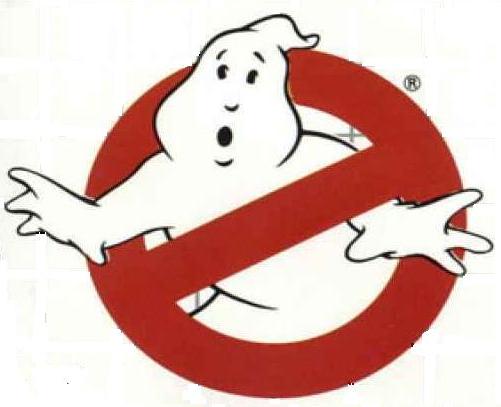 [Speaker Notes: NOW IT’S TIME TO LEARN ABOUT SOME RESOURCES, SO YOU WON’T HAVE TO BE CALLING ME ALL THE TIME!]
“Who ya’ gonna call?”
ABA FAMILY LAW SECTION’S MILITARY COMMITTEE -www.americanbar.org > Fam. Law Section > Mil. Committee
NC STATE BAR LAMP COMM. - www.nclamp.gov > For Lawyers
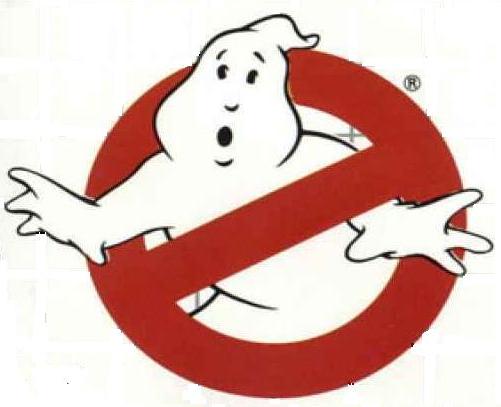 [Speaker Notes: HERE ARE SOME OF THE WEBSITES YOU SHOULD BE FAMILIAR WITH

ALL OF THE SILENT PARTNER INFOLETTERS – ON MPD, ON CLIENT COUNSELING, ON SEPARATION AGREEMENTS, ON ALIMONY – ARE ON THESE WEBSITES. 

THE NC BAR ONE ALSO HAS GUIDES FROM THE NC SCHOOL OF GOVT ON UIFSA, SERVICE OF PROCESS UNDER THE HAGUE CONVENTION, SERVING MILITARY PERSONNEL, AND THE SETTING AND ENFORCING OF INTERNATIONAL SUPPORT OBLIGATIONS.  ALSO JUDGE’S GUIDE TO THE SCRA, JUDGE’S GUIDE TO MIL DIV IN NC.]
“Who ya’ gonna call?”
DFAS WEBSITE: www.dfas.mil

ARMY RETIREMENT SERVICES: www.armyg1.army.mil/rso/rso.asp
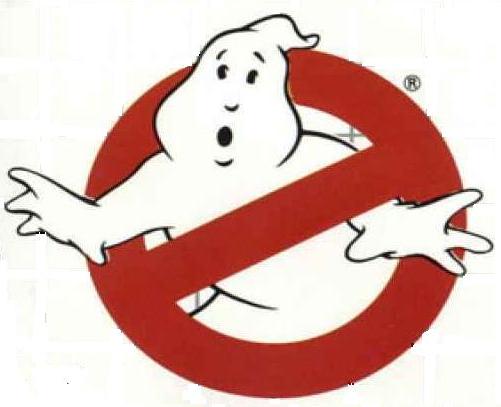 [Speaker Notes: AND HERE ARE SOME MORE-

THE FIRST IS THE ONE FOR DEFENSE FINANCE AND ACCOUNTING SERVICE, WITH DOZENS OF RESOURCES SUCH AS FACT SHEETS ON MILITARY PENSION DIV, QUESTIONS & ANSWERS, AN ENTIRE ATTORNEY GUIDE FOR HOW TO WRITE UP PENSION DIVISION CLAUSES, AND MORE…
THE SECOND IS ONE WHICH CONTAINS INFO ON HOW TO CALCULATE RETIRED PAY, HOW TO UNDERSTAND SBP, ALL PAST ISSUE OF ‘ARMY ECHOS,’ THE QUARTERLY NEWSLETTER FOR ARMY RETIREES, AND MORE. JUST B/C THIS IS ‘ARMY’ DOESN’T MEAN YOU CAN’T USE IF YOU WANTTO FIND OUT ABT NAVY OR AIR FORCE RETIREMENT – ALL THIS IS THE SAME, REGARDLESS OF BRANCH OF SVC]
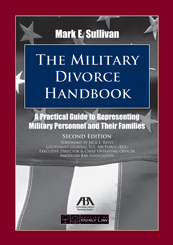 “Who ya’ gonna call?”
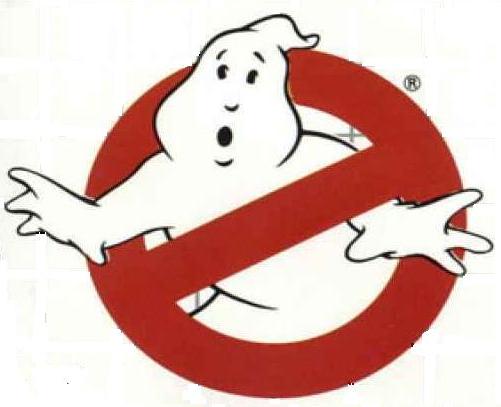 Mark E. Sullivan: 919-832-8507
www.ncfamilylaw.com
[Speaker Notes: This book might be a handy resource - mil pens div, custody and vist, divorce and domicile, the SCRA, family support, tax issues, domestic violence, locating the SM and serving process on him/her.

You know where to reach me.  On the first slide, you saw my e-mail address…

So remember, when you’re trying to figure out something about military family law… [NEXT]]
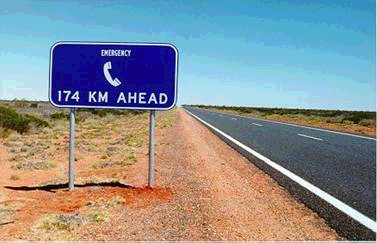 Help is never far away…
[Speaker Notes: HELP IS NEVER FAR AWAY]
Macomb County Bar Assn.
April 2018
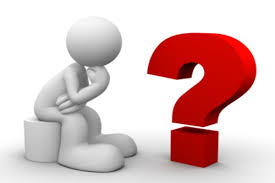 [Speaker Notes: QUESTIONS?]